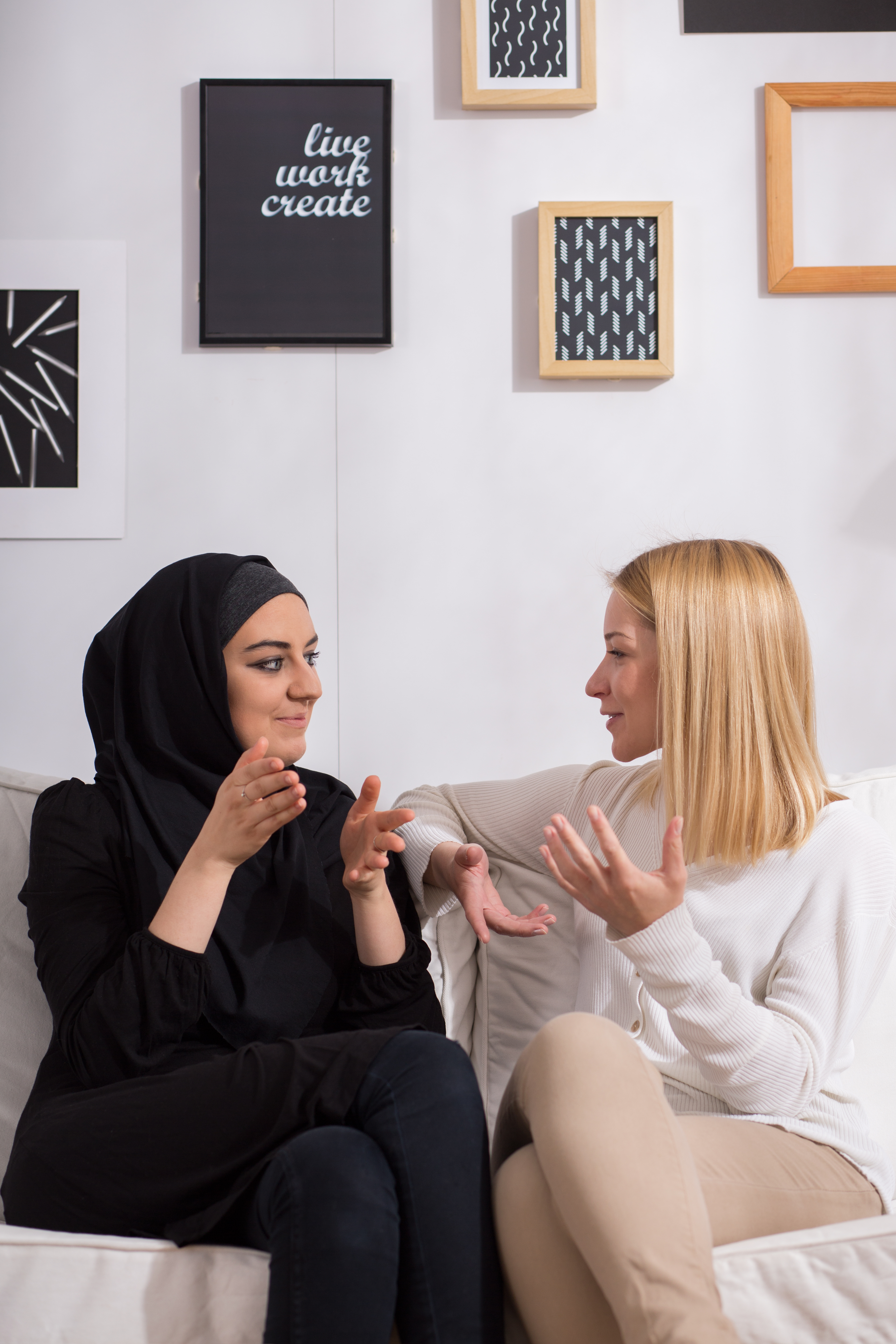 Dialogue

Knowledge of interaction styles 
and dimensions of interpretation 
in interreligious adult education

Presentation and Recommendations based on 
Mijke Jetten’s  empirical study on the effects of a 
hermeneutic-communicative curriculum
Ina ter Avest, May 25, 2023.
Dialogue
Daily practices: interreligious meetings in the Netherlands
Theoretical framework: hermeneutic-communicative teaching & learning
Research: research questions and research participants
Findings: recommendations for interreligioous education
Daily practices: interreligious meetings in the Netherlands
Informal encounters, focused on reciprocal understanding; 
Formal encounters in religious classes, focussed on knowing about  
In general: hardly any attention for communication
Communication is necessary, but difficult
Lacking is a ‘common ground’
Need for structured and structural dialogical encounters
Theoretical framework: hermeneutic-communicative  teaching & learning
Expression of one’s own religious tradition and the religious tradition of ‘the other’ (what to say about) and interpretation of the meaning thereof (how to understand)

Communicative aspect: different ways of interactionclarification, facts, open questions, 
Hermeneutic aspect: dimensions of interpretation 
		semiotic (signs and meaning)		institutional (shared and individual meaning) 				linguïstic (literal and metaphorical meaning)
Research: research questions
Descriptive: 	1. How do participants evaluate the intention and design of the 			                    meetings? 
Explorative: 	2. What is the contribution of these meetings to interreligious encounters?			Are participants better in interreligious communication
			regarding: ways of communication
			regarding: knowledge about dimensions of interpretation
			regarding: hermeneutic-communicative education
Research participants: muslims and christians (adults) in informal education
			260 experimental group
			132 control group
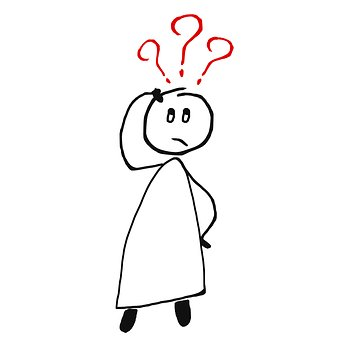 Findings: for succesful interreligious education
To prevent miscommunication, teaching & learning about:
Communicative aspect: different ways of interactionclarification, facts, open questions, 
Hermeneutic aspect: dimensions of interpretation 
		semiotic (signs and meaning)		institutional (shared and individual meaning) 				linguïstic (literal and metaphorical meaning)
Findings: for the context of interreligious education
In the communication between adolescent students with a Christian and Muslim background  attention must be paid to their social identity (the peer group, power relations and status) in the local situation; 
The way students communicate with each other is related to their culture and its dominating values, e.g. autonomy, self image, tolerance and respect;
What kind of (experiential) knowledge do students bring to the fore, from their/their culture’s past?
Last but not least: creation of a safe space